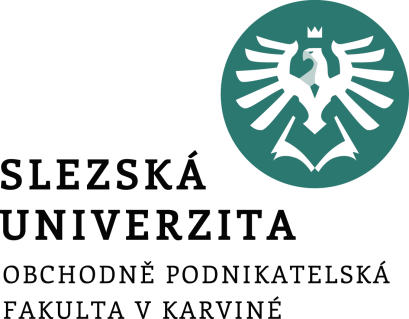 Informační management OPFMBA09
Úvodní informace a požadavky na absolvování
Ing. Radim Dolák, Ph.D.
Obecné informace o předmětu
Informační management:
3 x bloková výuka: 01.10. / 5.11./3.12. vždy od 15:00 do 17:15 na učebně A318
Požadavky na absolvování předmětu
Závěrečná zkouška formou online testu přes ISu https://is.slu.cz/
Výukové materiály
E-learning: 
https://is.slu.cz/auth/el/opf/zima2021/OPFMBA09/

Doporučená literatura:
DOLÁK, R., 2018. Informační management. Karviná: SU OPF. Distanční studijní opora.
DOUCEK, P., M. MARYŠKA a L. NEDOMOVÁ, 2013. Informační management v informační společnosti. Praha: Professional Publishing. ISBN 978-80-7431-097-3.
Kontakty
Ing. Radim Dolák, Ph.D.
dolak@opf.slu.cz
A405
konzultační hodiny pro výukové období zimního semestru 2021/2021
Pondělí: 17:10-18:40
Úterý: 18:00-19:30
POZOR: ve zkouškovém období pouze po předchozí domluvě


Sekretariát Katedry informatiky a matematiky
A402